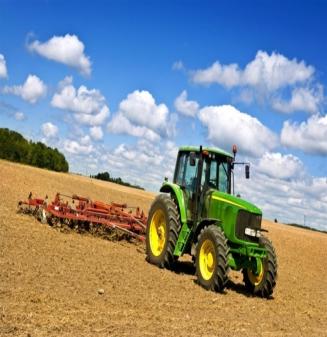 Влияние агроклиматических     
ресурсов на сельскохозяйственную 
деятельность племзавода „Большемурашкинский’’.
Решение продовольственной проблемы в России.
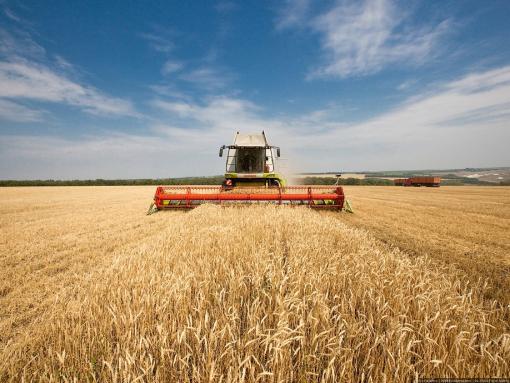 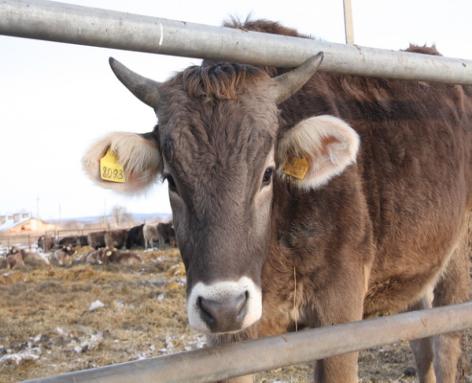 Работу выполнили ученики 10го класса Советской СОШ :   Галочкин  Сергей, Курлов Александр 
 учитель географии:  Ломаченко  Ирина Алексеевна
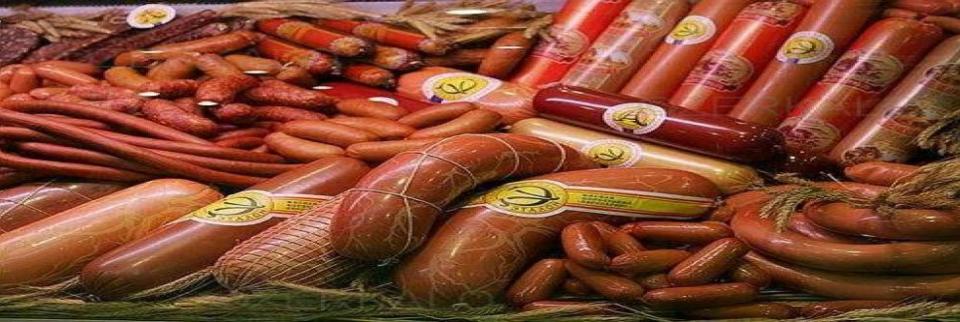 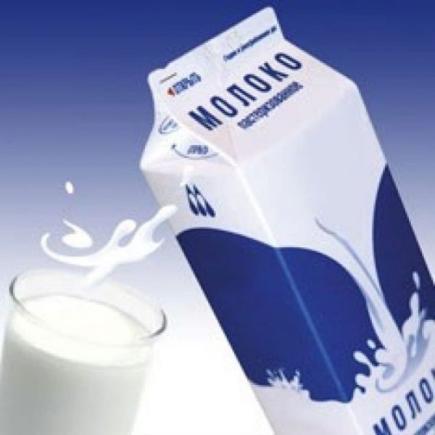 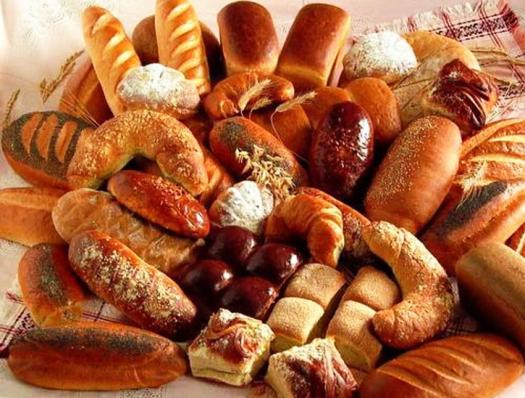 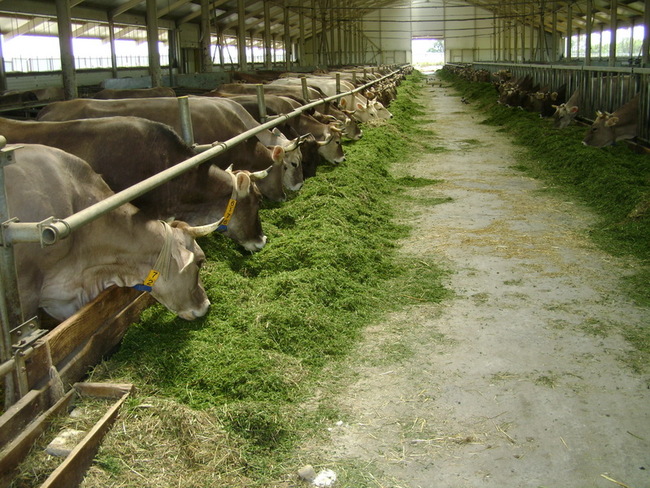 Благодаря благоприятным   климатическим условиям , позволяющим заготавливать сочные корма, «Племзавод „Большемурашкинский“» занимается разведением крупного рогатого скота «швицкой» породы
Продажа племенного скота в другие регионы страны
1.Ингушетия 
2.Татарстан
3.Северная Осетия
4.Костромская область
5.Тульская область
6.Воронежская область
7.Тамбовская область
8.Ростовская область
9.Районы Нижегородской области
Участие в животноводческих конкурсах плем.скота племзавода «Большемурашкинский»
«Золотая Осень» Москва ВДНХ (ежегодно)
Конкурс «Агроферма» Москва
Областной конкурс  «Волжская элита» Нижний Новгород.
Областной конкурс «Агрофест» в Работках

   В основном на конкурсах коровы племзавода «Большемурашкинский» получали золото.
Продажа плем. быков на семя в Нижегородское объединение по племенной работе
Бык  Датчик – 1998 год
Бык Желатин – 2000 год
Бык Лужок – 2002 год
Бык Лорд – 2003 год